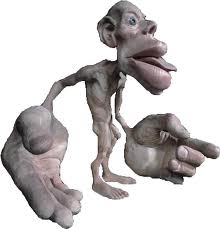 Intro to the senses
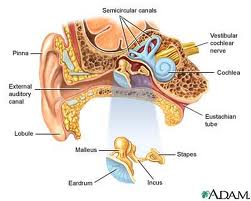 The SensesandWhy do we need them?
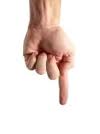 They receive information from the world around us.
 
They protect us from harmful things

They attract us to helpful pleasant things
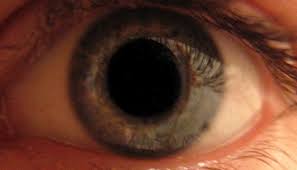 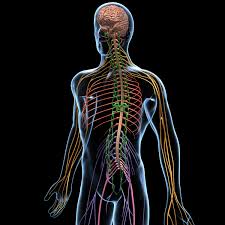 They are part of the Periferal nervous system 				or PNS

They take energy or chemicals and change them into electrical signals.
 
All the messages are carried to the brain or CNS for interpretation.
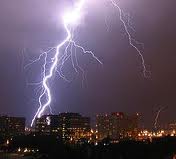 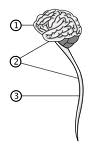 Each sense has 3 parts: 
The receptor. This receives the energy or chemical signal and changes it into an electrical nerve impulse.
The transmitter. This is the nerve that carries the message to the brain.
The interpreter. Different parts of the brain interpret for different senses.
Sense	   Organ	Sensor	       Energy	       Sensations
Sight	Eye		Retina	        Light, 	colour, shape, 				     (rods and cones)		brightness, 								movement, 3D	
Hearing	Ear		Cochlea      Sound	pitch, volume, tone 
			       (hair cells)		             Quality, vibrations 							balance
Touch	Skin		Sensors       Pressure, 	heat, cold, pain,			(many different ones)		textures, light and 							hard pressure
Smell	Nose		Olfactory   Chemicals 	hundreds of odors, 			         (Hair cells)			pain
Taste	Tongue        Taste Buds      Chemicals 	sweet, salt, sour, 			         (Hair cells)		bitter, Umani
Your turn think outside the box
What do you use for the following senses?

	Sense of Direction?

	Sense of Balance?

	Common Sense?

	Sense of Humor?

What senses are being used when someone  Hurts your “Feelings”?